时尚工作总结PPT模板
INSERT THE TITLE OF YOUR PRESENTATION HERE
工作汇报
计划总结
信息汇总
单击此处添加文字
Click To Change Your Subtittle
A
B
C
此处添加文字
此处添加文字
此处添加文字
您的文字添加到这里，也可以通过复制粘贴到此处，本模板所有文字，图片，图标均可根据您的实际内容进行更改您的文字
您的文字添加到这里，也可以通过复制粘贴到此处，本模板所有文字，图片，图标均可根据您的实际内容进行更改您的文字
您的文字添加到这里，也可以通过复制粘贴到此处，本模板所有文字，图片，图标均可根据您的实际内容进行更改您的文字
D
E
F
此处添加文字
此处添加文字
此处添加文字
您的文字添加到这里，也可以通过复制粘贴到此处，本模板所有文字，图片，图标均可根据您的实际内容进行更改您的文字
您的文字添加到这里，也可以通过复制粘贴到此处，本模板所有文字，图片，图标均可根据您的实际内容进行更改您的文字
您的文字添加到这里，也可以通过复制粘贴到此处，本模板所有文字，图片，图标均可根据您的实际内容进行更改您的文字
单击此处添加文字
Click To Change Your Subtittle
标题文字添加
68K
您的文字添加到这里，也可以通过复制粘贴到此处，本模板所有文字，图片根据您的实际内容进行更改您的文字
50%
32%
69%
41%
58%
单击此处添加文字
Click To Change Your Subtittle
标题文字添加
标题文字添加
您的文字添加到这里也可以通过复制粘贴到
您的文字添加到这里也可以通过复制粘贴到
标题文字添加
标题文字添加
您的文字添加到这里也可以通过复制粘贴到
您的文字添加到这里也可以通过复制粘贴到
标题文字添加
标题文字添加
您的文字添加到这里也可以通过复制粘贴到
您的文字添加到这里也可以通过复制粘贴到
单击此处添加文字
Click To Change Your Subtittle
标题文字添加
68K
您的文字添加到这里，也可以通过复制粘贴到此处，本模板所有文字，图片，图标均可根据您的实际内容进行更改您的文字
您的文字添加到这里，也可以通过复制粘贴到此处，本模板所有文字，图片，图标均可根据您的实际内容进行更改您的文字
单击此处添加文字
Click To Change Your Subtittle
标题文字添加
Blue Color
Green Color
Cyan Color
68K
Orange Color
您的文字添加到这里，也可以通过复制粘贴到此处，本模板所有文字，图片，图标均可根据您的实际内容进行更改您的文字
Red Color
单击此处添加文字
Click To Change Your Subtittle
54%
文字
文字
40%
45%
文字
文字
75%
文字
文字
40%
42%
文字
文字
81%
50%
46%
82%
文字
文字
文字
文字
51%
40%
单击此处添加文字
Click To Change Your Subtittle
标题文字添加
标题文字添加
您的文字添加到这里也可以通过复制粘贴到此处
您的文字添加到这里也可以通过复制粘贴到此处
标题文字添加
标题文字添加
您的文字添加到这里也可以通过复制粘贴到此处
您的文字添加到这里也可以通过复制粘贴到此处
标题文字添加
标题文字添加
您的文字添加到这里也可以通过复制粘贴到此处
您的文字添加到这里也可以通过复制粘贴到此处
单击此处添加文字
Click To Change Your Subtittle
标题文字添加
标题文字添加
您的文字添加到这里，也可以通过复制粘贴到此处，本模板所有文字可根据您的实际内容进行更改您的
您的文字添加到这里，也可以通过复制粘贴到此处，本模板所有文字可根据您的实际内容进行更改您的
标题文字添加
标题文字添加
您的文字添加到这里，也可以通过复制粘贴到此处，本模板所有文字可根据您的实际内容进行更改您的
您的文字添加到这里，也可以通过复制粘贴到此处，本模板所有文字可根据您的实际内容进行更改您的
单击此处添加文字
Click To Change Your Subtittle
标题文字添加
标题文字添加
标题文字添加
您的文字添加到这里也可以通过复制粘贴到此处本模板所有
您的文字添加到这里也可以通过复制粘贴到此处本模板所有
标题文字添加
标题文字添加
您的文字添加到这里也可以通过复制粘贴到此处本模板所有
您的文字添加到这里也可以通过复制粘贴到此处本模板所有
68K
您的文字添加到这里，也可以通过复制粘贴到此处本模板所有文字可根据您的实际内容进行更改您的您的文字添加到这里，也可以通过复制粘贴到此处
单击此处添加文字
Click To Change Your Subtittle
文字
文字
文字
文字
标题文字添加
您的文字添加到这里，也可以通过复制粘贴到此处，本模板所有文字可根据您的文字添加到这里，也可以通过复制粘贴到此处，本模板所有文字可根据您的实际内容进行更改您的
标题文字添加
标题文字添加
您的文字添加到这里也可以通过复制粘贴到此处
您的文字添加到这里也可以通过复制粘贴到此处
标题文字添加
标题文字添加
您的文字添加到这里也可以通过复制粘贴到此处
您的文字添加到这里也可以通过复制粘贴到此处
15%
40%
65%
90%
单击此处添加文字
Click To Change Your Subtittle
标题文字添加
标题文字添加
标题文字添加
您的文字添加到这里也可以通过复制粘贴到此处您的文字添加到这里也可以通过复制粘贴到此处
您的文字添加到这里也可以通过复制粘贴到此处您的文字添加到这里也可以通过复制粘贴到此处
您的文字添加到这里也可以通过复制粘贴到此处您的文字添加到这里也可以通过复制粘贴到此处
2012
2013
2014
2015
2016
2017
标题文字添加
标题文字添加
标题文字添加
您的文字添加到这里也可以通过复制粘贴到此处您的文字添加到这里也可以通过复制粘贴到此处
您的文字添加到这里也可以通过复制粘贴到此处您的文字添加到这里也可以通过复制粘贴到此处
您的文字添加到这里也可以通过复制粘贴到此处您的文字添加到这里也可以通过复制粘贴到此处
单击此处添加文字
Click To Change Your Subtittle
标题文字添加
您的文字添加到这里也可以通过复制粘贴到此处您的文字添加到这里也
标题文字添加
您的文字添加到这里也可以通过复制粘贴到此处您的文字添加到这里也
标题文字添加
01
02
03
04
您的文字添加到这里也可以通过复制粘贴到此处您的文字添加到这里也
标题文字添加
您的文字添加到这里也可以通过复制粘贴到此处您的文字添加到这里也
单击此处添加文字
Click To Change Your Subtittle
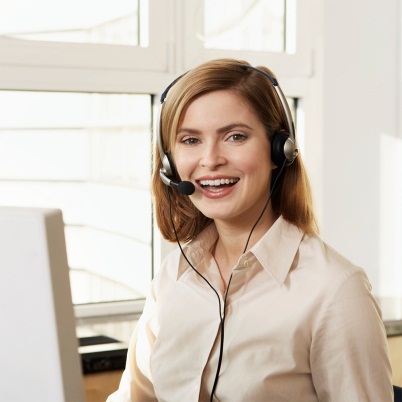 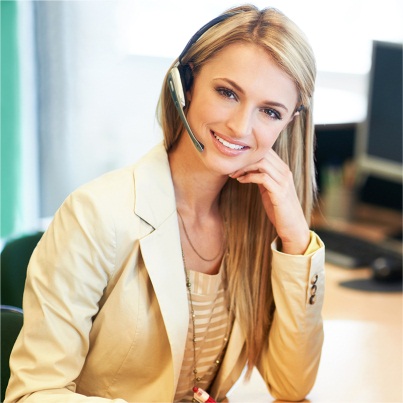 标题文字添加
标题文字添加
CEO & Director
CEO & Director
您的文字添加到这里也可以通过复制粘贴到此处您的文字添加
您的文字添加到这里也可以通过复制粘贴到此处您的文字添加
标题文字添加
标题文字添加
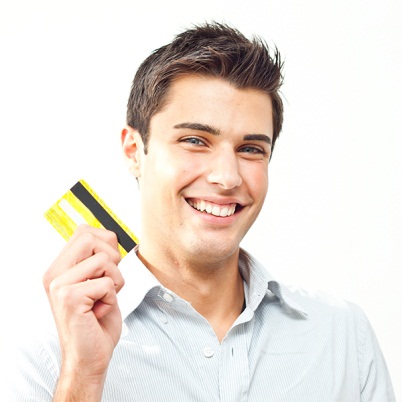 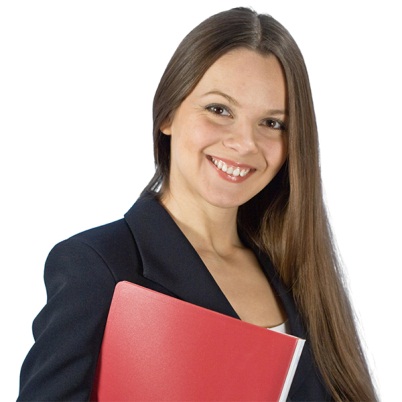 CEO & Director
CEO & Director
您的文字添加到这里也可以通过复制粘贴到此处您的文字添加
您的文字添加到这里也可以通过复制粘贴到此处您的文字添加
单击此处添加文字
Click To Change Your Subtittle
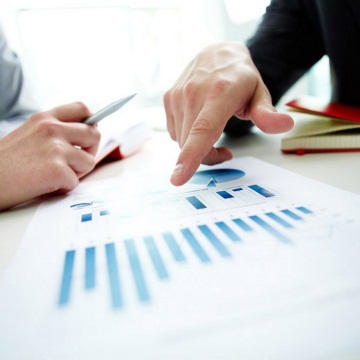 标题文字添加
标题文字添加
您的文字添加到这里也可以通过复制粘贴到此处您的文字添加您的文字添加到这里也可以通过复制粘贴到此处您的文字添加您的文字添加到这里也可以通过复制粘贴到此处您的文字添加您的文字添加到这里也可以
您的文字添加到这里也可以通过复制粘贴
MS Exel
87%
Powerpoint
83%
Keynote
您的文字
90%
Illustrator
CEO & Director
标题文字添加
72%
您的文字添加到这里也可以通过复制粘贴到此处
MS Word
文字添加:
85%
TOTAL: 86%
文字添加:
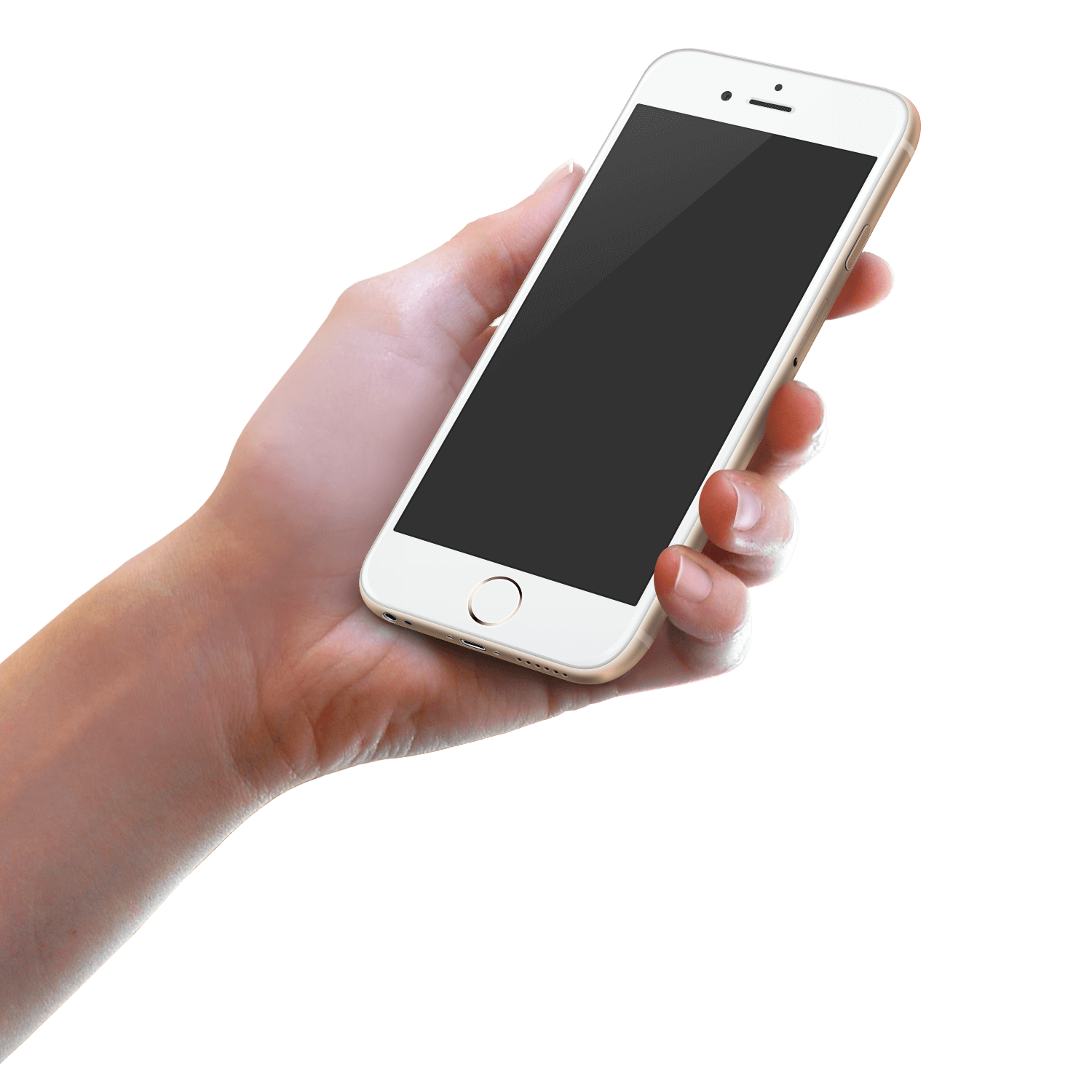 标题文字添加
您的文字添加到这里也可以通过复制粘贴到此处您的文字添加您的文字添加到这里也可以通过复制粘贴到此处您的文字添加
Calendar
Light Bulb
Success
Gear Head
您的文字添加到这里也可以通过复制粘贴到此处您的文字添加您的文字添加到这里也可以通过复制粘贴到此处您的文字添加您的文字添加到这里也可以通过复制粘贴到此处您的文字添加
单击此处添加文字
Click To Change Your Subtittle
您的文字添加到这里也可以通过复制粘贴到此处您的文字添加您的文字添加到这里
标题文字
您的文字添加到这里也可以通过复制粘贴到此处您的文字添加您的文字添加到这里
标题文字
您的文字添加到这里也可以通过复制粘贴到此处您的文字添加您的文字添加到这里
标题文字
您的文字添加到这里也可以通过复制粘贴到此处您的文字添加您的文字添加到这里
标题文字
单击此处添加文字
Click To Change Your Subtittle
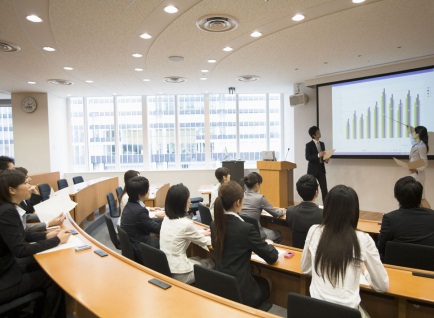 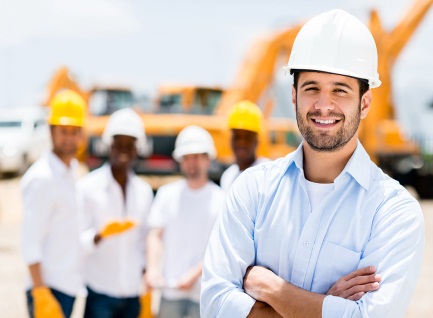 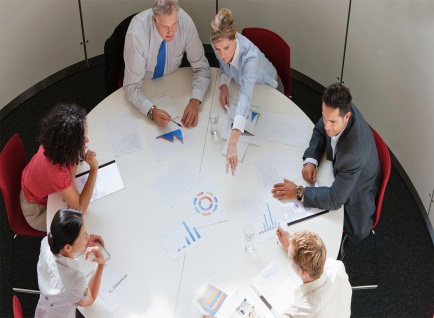 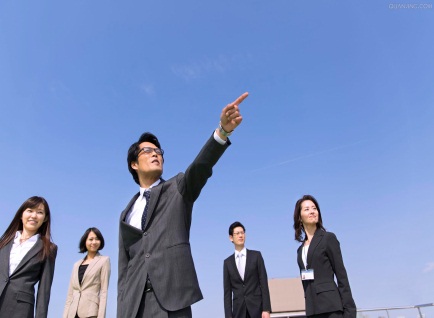 10K
10K
10K
10K
10K
10K
10K
10K
10K
10K
10K
10K
标题文字添加
标题文字添加
标题文字添加
标题文字添加
您的文字添加到这里也可以通过复制粘贴到此处您的文字添加您的文字添加到这里也可以通过复制粘贴到此处
您的文字添加到这里也可以通过复制粘贴到此处您的文字添加您的文字添加到这里也可以通过复制粘贴到此处
您的文字添加到这里也可以通过复制粘贴到此处您的文字添加您的文字添加到这里也可以通过复制粘贴到此处
您的文字添加到这里也可以通过复制粘贴到此处您的文字添加您的文字添加到这里也可以通过复制粘贴到此处
单击此处添加文字
Click To Change Your Subtittle
标题文字添加
您的文字添加到这里也可以通过复制粘贴到此处您的文字添加您的文字添加到这里也可以通过复制粘贴到此处
标题文字添加
您的文字添加到这里也可以通过复制粘贴到此处您的文字添加您的文字添加到这里也可以通过复制粘贴到此处
标题文字添加
您的文字添加到这里也可以通过复制粘贴到此处您的文字添加您的文字添加到这里也可以通过复制粘贴到此处
单击此处添加文字
Click To Change Your Subtittle
63%
37%
标题文字添加
标题文字添加
您的文字添加到这里也可以通过复制粘贴到此处您的文字添加您的文字添加到这里也可以通过复制粘
您的文字添加到这里也可以通过复制粘贴到此处您的文字添加您的文字添加到这里也可以通过复制粘
您的文字添加到这里也可以通过复制粘贴到此处您的文字添加您的文字添加到这里也可以通过复制粘
您的文字添加到这里也可以通过复制粘贴到此处您的文字添加您的文字添加到这里也可以通过复制粘
您的文字添加到这里也可以通过复制粘贴到此处您的文字添加您的文字添加到这里也可以通过复制粘
您的文字添加到这里也可以通过复制粘贴到此处您的文字添加您的文字添加到这里也可以通过复制粘
您的文字添加到这里也可以通过复制粘贴到此处您的文字添加您的文字添加到这里也可以通过复制粘
您的文字添加到这里也可以通过复制粘贴到此处您的文字添加您的文字添加到这里也可以通过复制粘
单击此处添加文字
Click To Change Your Subtittle
标题文字添加
您的文字添加到这里也可以通过复制粘贴到此处您的文字添加您的文字添加到这里也可以通过复制粘
您的文字添加到这里也可以通过复制粘贴到此处您的文字添加您的文字添加到这里也可以通过复制粘
您的文字添加到这里也可以通过复制粘贴到此处您的文字添加您的文字添加到这里也可以通过复制粘
您的文字添加到这里也可以通过复制粘贴到此处您的文字添加您的文字添加到这里也可以通过复制粘
您的文字添加到这里也可以通过复制粘贴到此处您的文字添加您的文字添加到这里也可以通过复制粘
单击此处添加文字
Click To Change Your Subtittle
10.00 am
09.00 am
12.00 am
标题文字添加
标题文字添加
标题文字添加
11.00 am
09.30 am
标题文字添加
标题文字添加
单击此处添加文字
Click To Change Your Subtittle
您的文字添加
您的文字添加
您的文字添加
您的文字添加到这里也可以通过复制粘贴到此处您的文字添加您的文字添加到这里也可以通过复制粘
您的文字添加到这里也可以通过复制粘贴到此处您的文字添加您的文字添加到这里也可以通过复制粘
您的文字添加到这里也可以通过复制粘贴到此处您的文字添加您的文字添加到这里也可以通过复制粘
单击此处添加文字
Click To Change Your Subtittle
标题文字添加
标题文字添加
您的文字添加到这里，也可以通过复制粘贴到此处，本模板所有文字，图片，图标均可根据您的实际内容进行更改您的文字
您的文字添加到这里，也可以通过复制粘贴到此处，本模板所有文字，图片，图标均可根据您的实际内容进行更改您的文字
标题文字添加
标题文字添加
您的文字添加到这里，也可以通过复制粘贴到此处，本模板所有文字，图片，图标均可根据您的实际内容进行更改您的文字
您的文字添加到这里，也可以通过复制粘贴到此处，本模板所有文字，图片，图标均可根据您的实际内容进行更改您的文字
标题文字添加
标题文字添加
您的文字添加到这里，也可以通过复制粘贴到此处，本模板所有文字，图片，图标均可根据您的实际内容进行更改您的文字
您的文字添加到这里，也可以通过复制粘贴到此处，本模板所有文字，图片，图标均可根据您的实际内容进行更改您的文字
单击此处添加文字
Click To Change Your Subtittle
标题文字添加
标题文字添加
您的文字添加到这里也可以通过复制粘贴到此处您的文字添加您的文字添加到这里也可以通过复制粘
您的文字添加到这里也可以通过复制粘贴到此处您的文字添加您的文字添加到这里也可以通过复制粘
标题文字添加
标题文字添加
您的文字添加到这里也可以通过复制粘贴到此处您的文字添加您的文字添加到这里也可以通过复制粘
您的文字添加到这里也可以通过复制粘贴到此处您的文字添加您的文字添加到这里也可以通过复制粘
THANKS